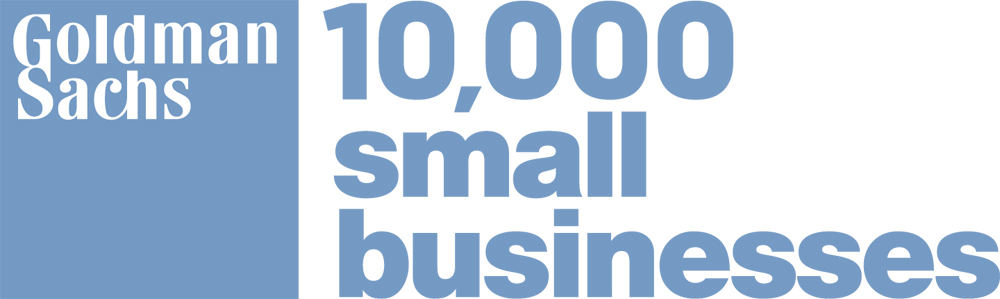 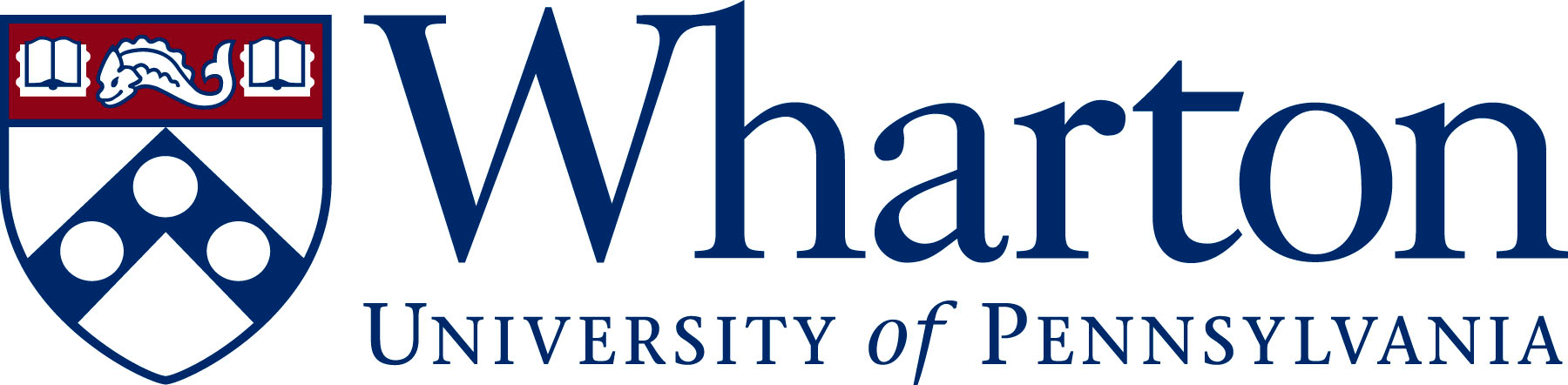 Entrepreneurship
Leadership &
Data-Driven 
Decision Making
Bruce Bennett, CEO SRM IdeaLab

Laura Kelly, Founding CEO Handwork Studio

Manny Trujillo, CEO Swain Techs

Winfred Sanders, Founding CEO Neta Scientific

Mark Mitchell, Safeguard Scientifics, Discussant

Leslie Mitts, Wharton SBDC, Moderator
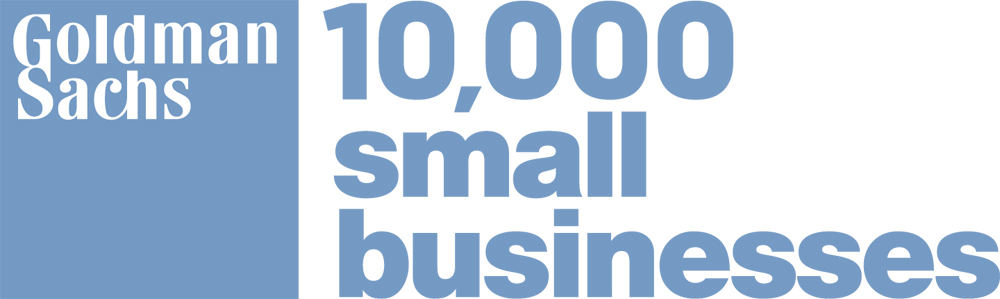 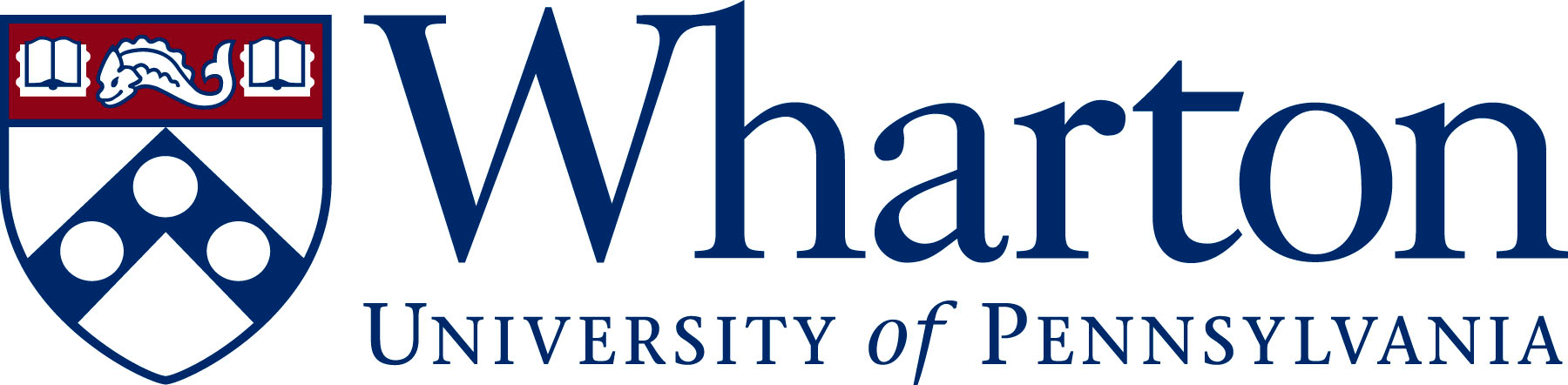 Entrepreneurship
Data-Driven Decision Making
Leadership
The ability to use existing data in a new way or obtain new data to make decisions with confidence that creates meaningful change
The ability to look around the corner, galvanize others, and take action.
[Speaker Notes: Discuss what these terms leadership and science mean.  How are they applicable in the business world?  Building a team, deciding on projects and deals versus financial models, valuation methods]
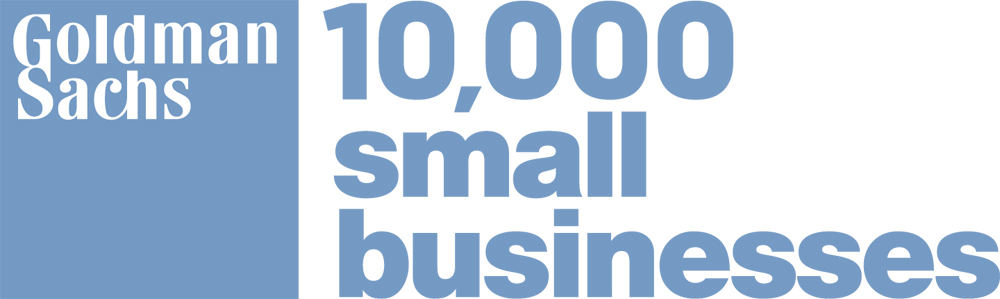 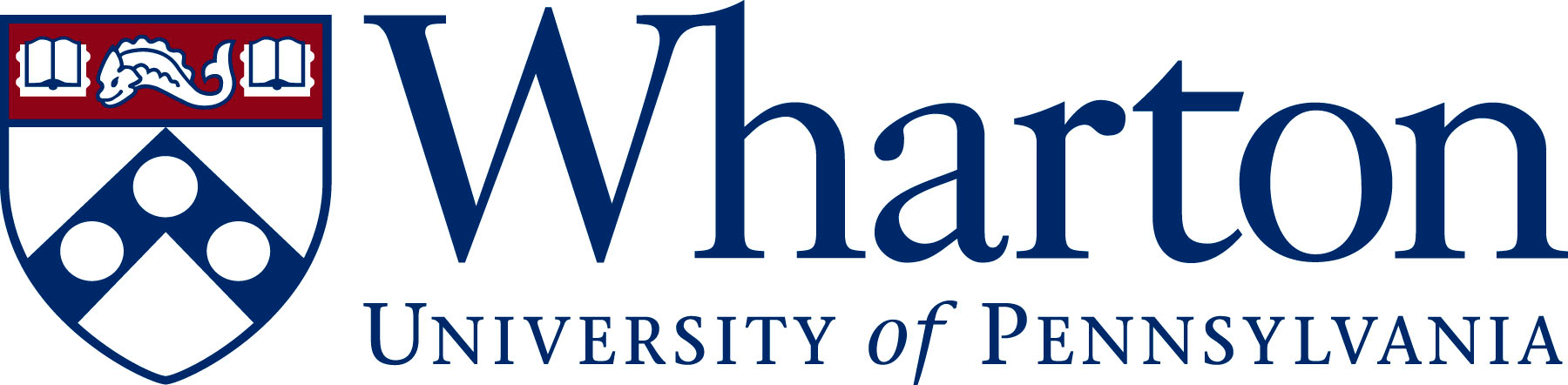 Entrepreneurship
Data-Driven Decision Making
Leadership
Sensing opportunities

Working with others

Negotiating

Managing employees
Defining key metrics

Gathering information

Goal setting

Measuring success
[Speaker Notes: Discuss what these terms leadership and science mean.  How are they applicable in the business world?  Building a team, deciding on projects and deals versus financial models, valuation methods]
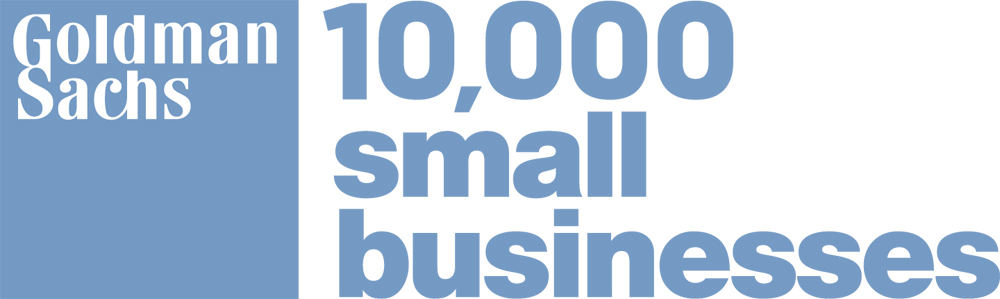 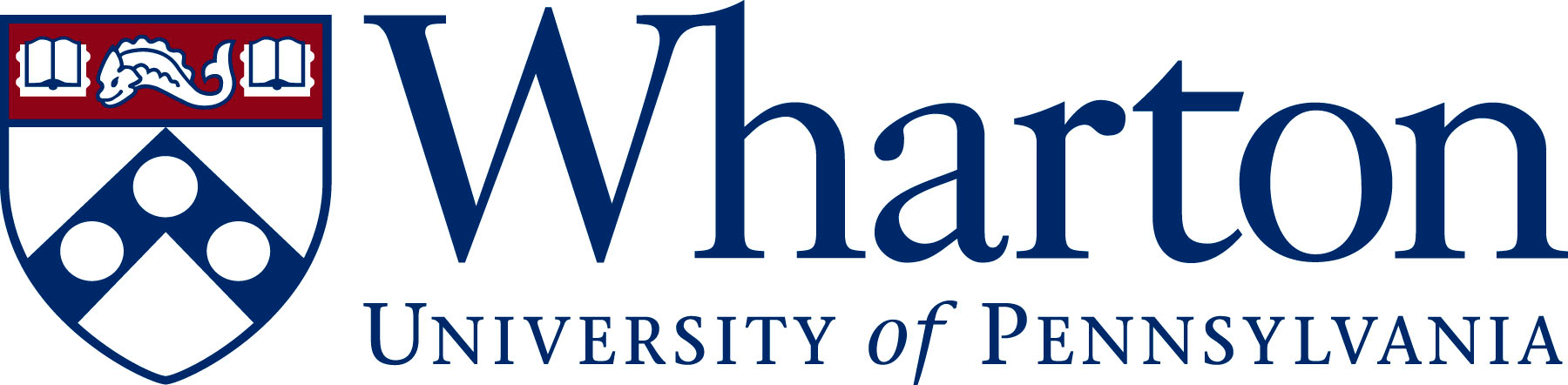 Entrepreneurship
What do great leaders have in common?
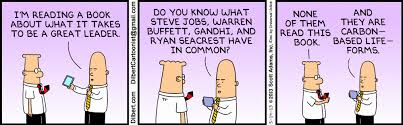 [Speaker Notes: Leadership is very broad, looks different to everyone.  But across the board can make a big impact on the success of a company.  Job’s decision to fund Pixar, a perceived poor investment but now very successful.]
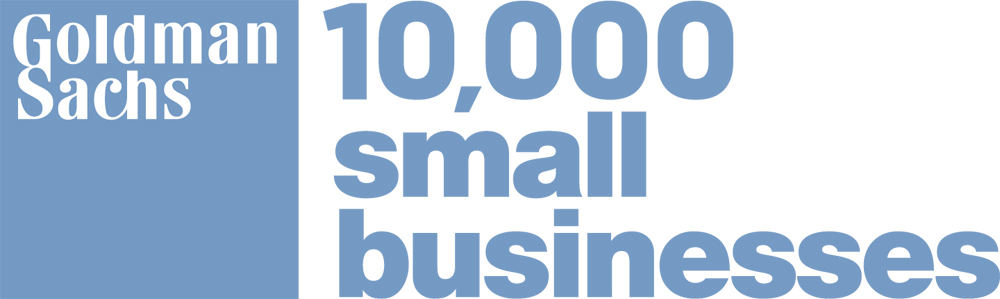 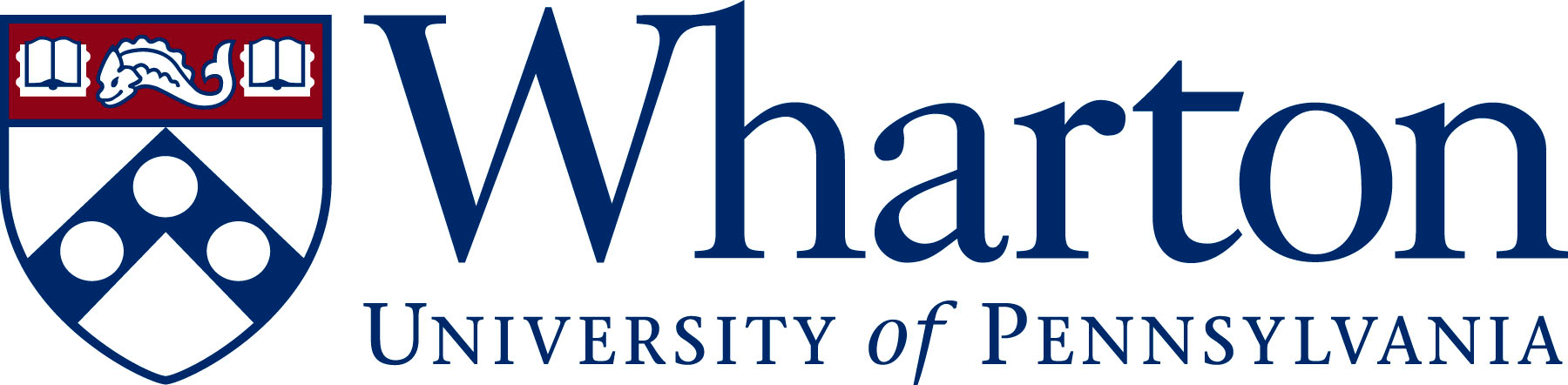 Entrepreneurship
Does data solve all the questions?
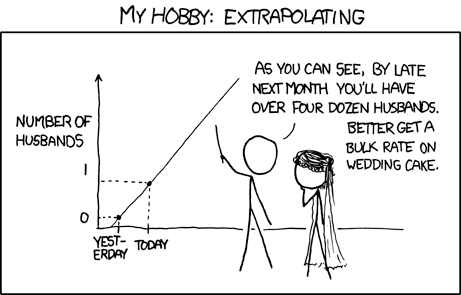 [Speaker Notes: Too much data and analysis can be a bad thing, not always work.  Google flu.]
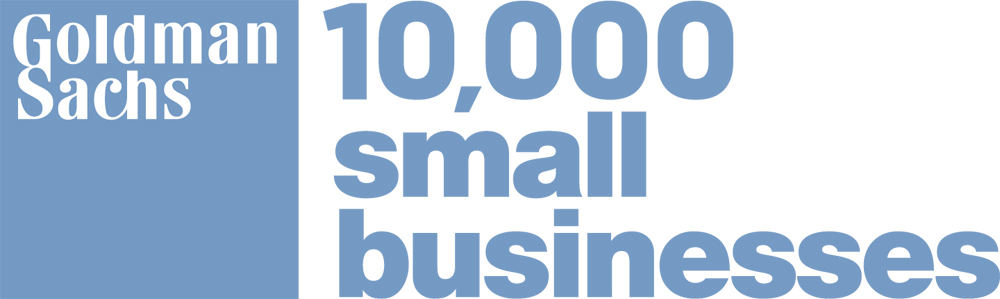 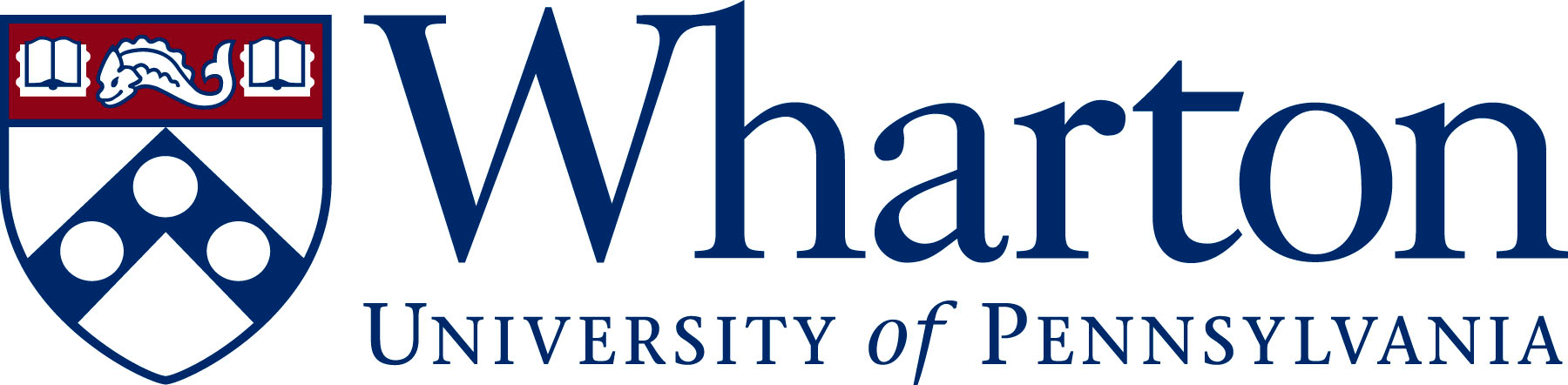 Entrepreneurship
In growing your company, 
How have you adapted your leadership and your use of data to create change?
[Speaker Notes: Discuss the relevance of the question – personal example?  Data changes over time, both in metric and quantity.  Leadership develops and changes with needs of the business.  How do the 2 work together?]
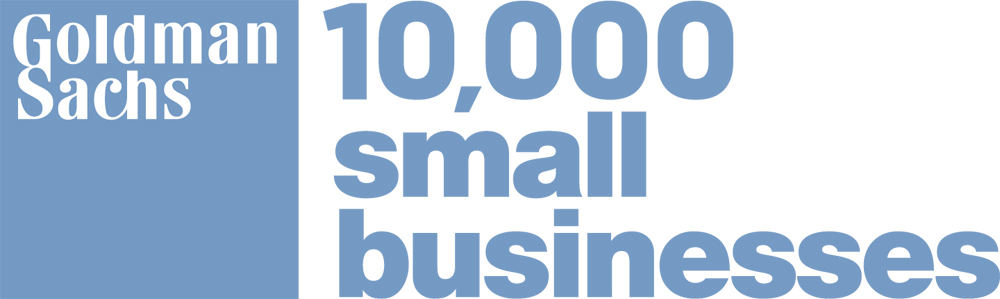 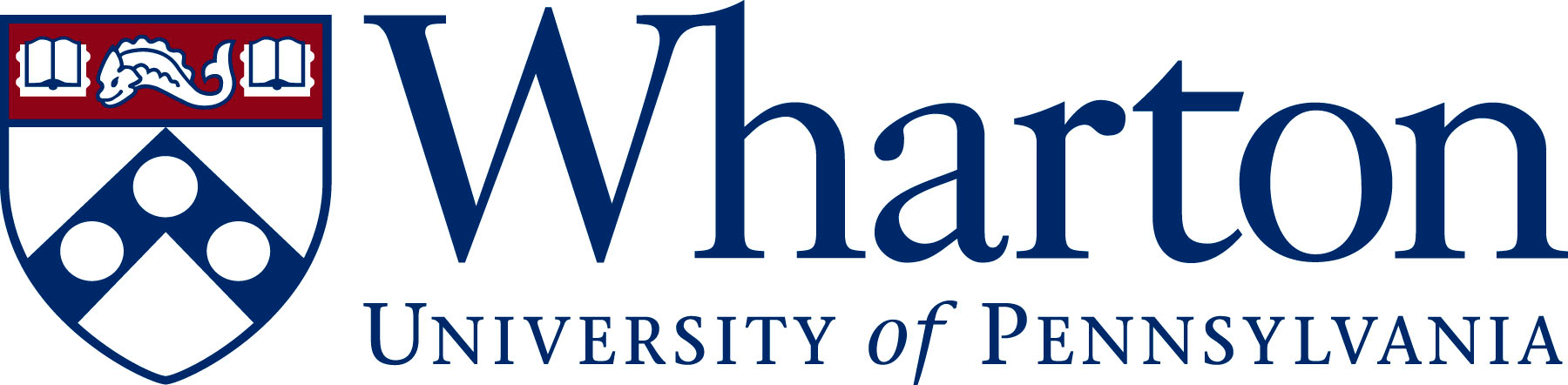 Entrepreneurship
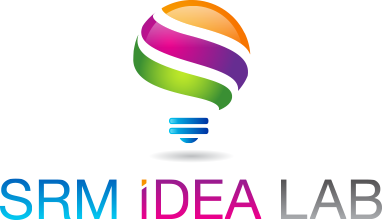 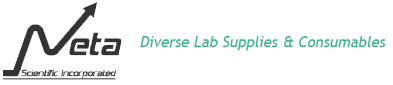 Very Different Businesses… Each has Survived and Thrived for More than 10 Years
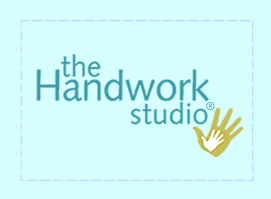 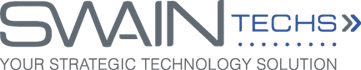 [Speaker Notes: Leadership is very broad, looks different to everyone.  But across the board can make a big impact on the success of a company.  Job’s decision to fund Pixar, a perceived poor investment but now very successful.]
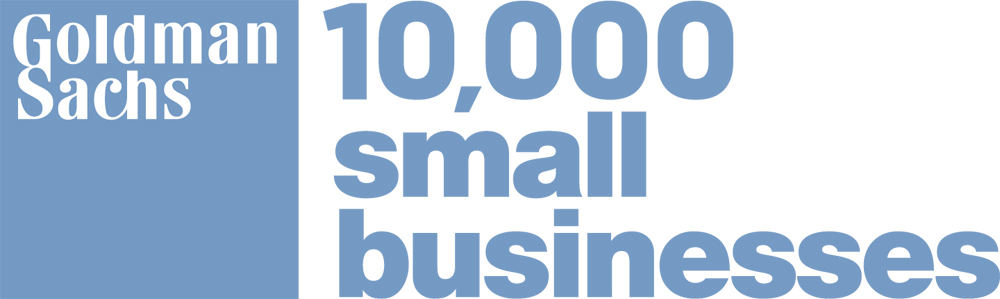 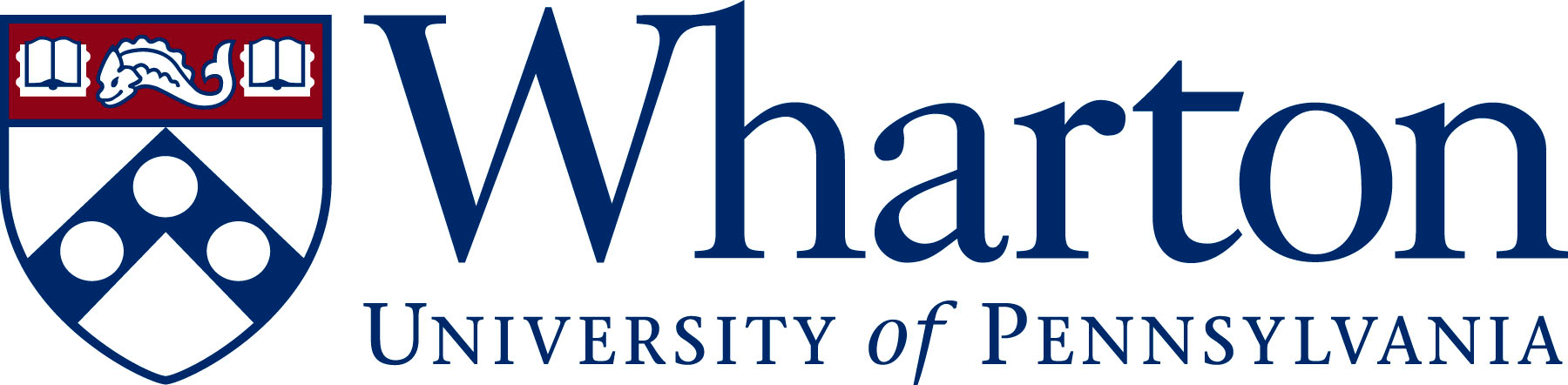 Entrepreneurship
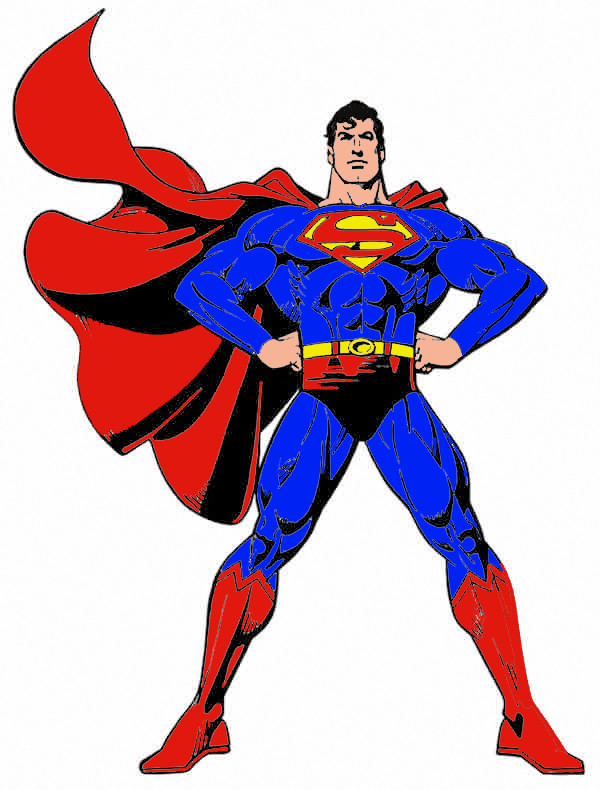 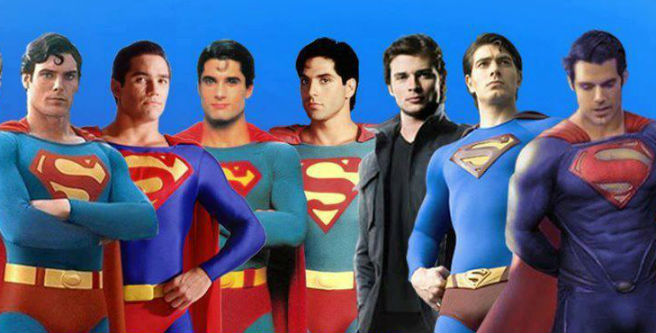 [Speaker Notes: How do you know which way to follow in a decision?  Is there a way to reconcile the two options?  What factors have led to successful decision?  Poor decision?  Cue panel.]
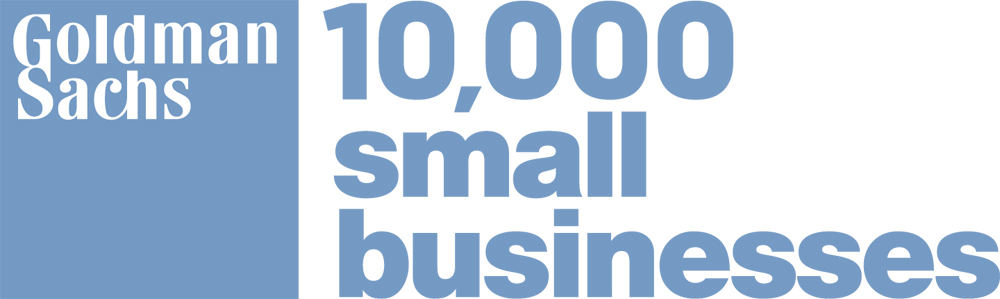 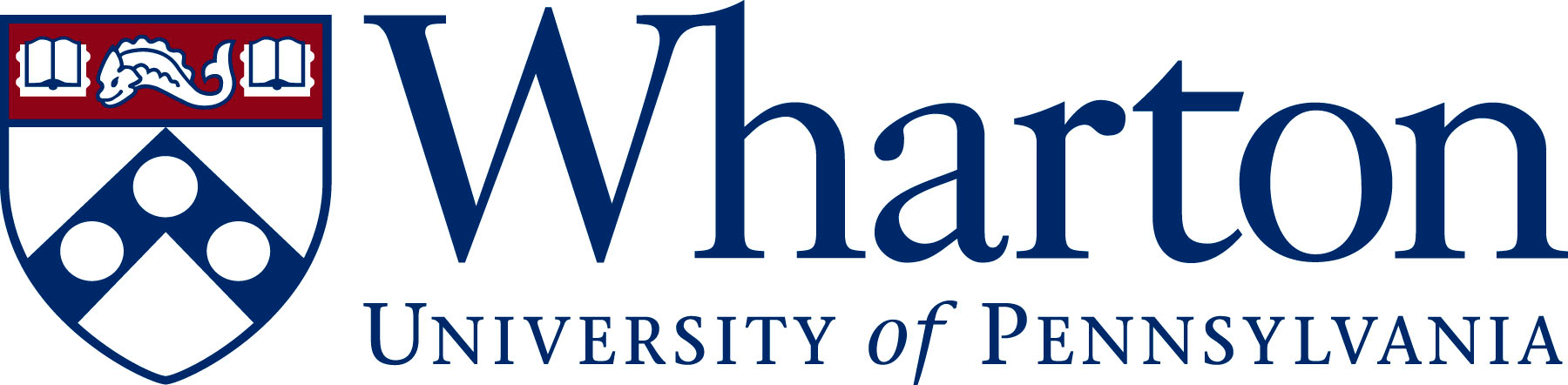 Entrepreneurship
Data/Reports I Used Today
Data/Reports I Used to Use
Time
Leadership Skills I Used to Rely On
Leadership Skill I Rely On Now
[Speaker Notes: Leadership is very broad, looks different to everyone.  But across the board can make a big impact on the success of a company.  Job’s decision to fund Pixar, a perceived poor investment but now very successful.]
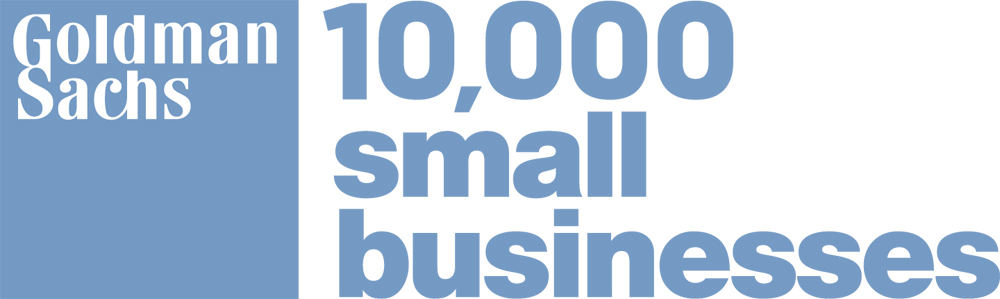 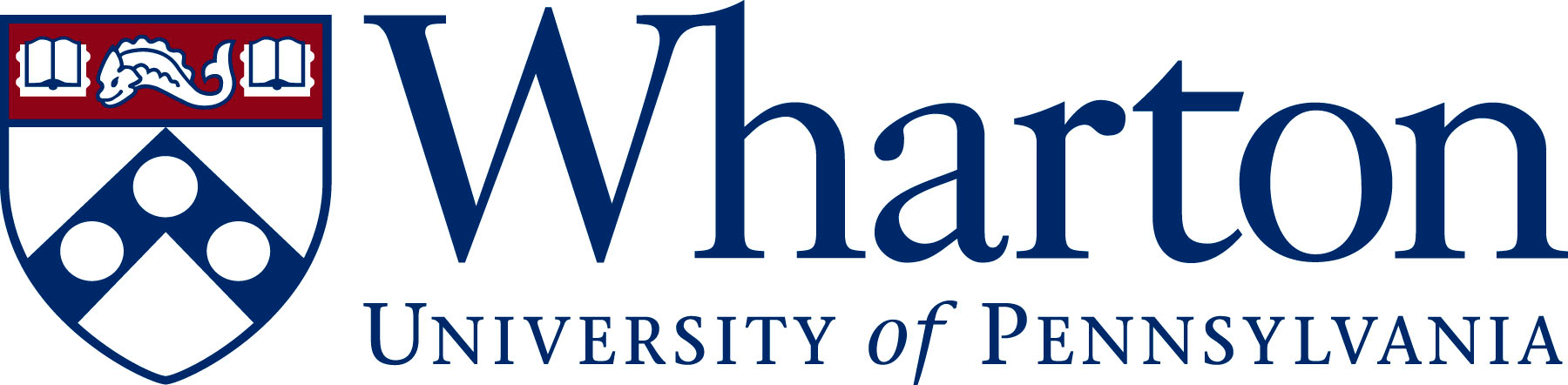 Entrepreneurship
Mark Mitchell, Safeguard Scientifics, Discussant

Leslie Mitts, Wharton SBDC, Moderator
How would you define your leadership and use of data?

How have they changed?

What was the impact on your business?

Q & A
Bruce Bennett, CEO SRM IdeaLab

Laura Kelly, Founding CEO Handwork Studio

Winfred Sanders, Founding CEO Neta Scientific

Manny Trujillo, CEO Swain Techs
[Speaker Notes: Leadership is very broad, looks different to everyone.  But across the board can make a big impact on the success of a company.  Job’s decision to fund Pixar, a perceived poor investment but now very successful.]